Coordinator Meeting
Click to add text
July 25, 2023
WebADS
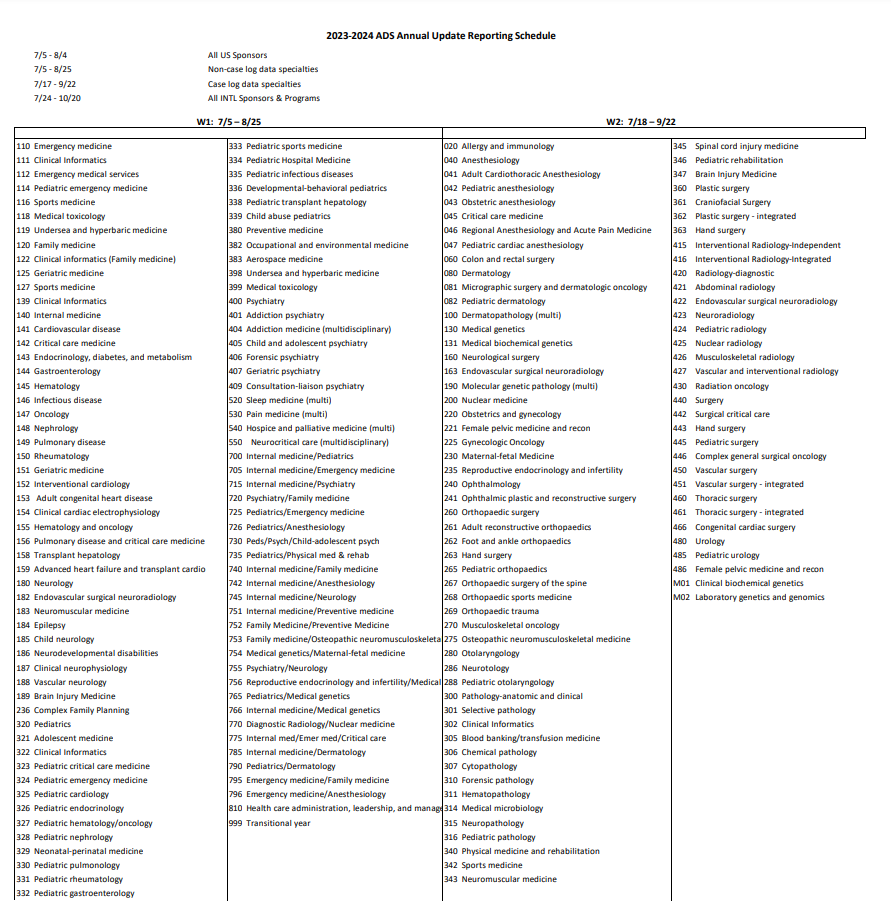 Programs should review the Annual Update Changes 2023-2024 
ADS- What You Need to Know 
SponsoredProgramsAnnualUpdateStatus.pdf 
**Draft due to Dr. Frey 2 weeks before your due date
Dates: 
Group 1: 7/5-8/25
Group 2: 7/17-9/22
[Speaker Notes: **Correspondance from Becky
Dr Hilton and I (Dr. Frey) discussed this year ACGME WebADS Update. In light of the ACGME dividing our programs due dates up and sending out the emails we will not request that they change it back this academic year. 
So we will keep both the August 27th and September 24th dates.  Please pay attention to the date that has been assigned to your individual program. 
If you are scheduled for August 27th please have your documents for review to me by August 13th 
Those with the September 24th date please have your documents for review to me by September 10th. 
Email me (rodine@lsuhsc.edu) when your Summary is ready to be pulled down.]
ADS Updates - Reminders
Block Diagrams - Make sure the Block Diagram matches up with your participating site information. (# of months PGY levels) - Download the template required from your ADS 
Please number your sites on the block diagram to match their numbering in the participating site section 
Expiration Dates - Please correct all program director and faculty Medical Licensure expiration dates. 
Check Board Certification dates and status.  If expired correct.
ADS Updates – Reminders Cont.
Scholarly activity – please note the dates  – remove expired and add new information. PLEASE READ THE DIRECTIONS 
Major Changes Section – Address changes in PD,  Dept Heads, Faculty, Coordinators;  Address Resident and Faculty Survey noncompliance and action plans to address;  changes of training sites (if any); COVID protocol changes, new initiatives 
Wellness and Diversity and Inclusion activities;  Faculty Development; Note if a focus review was done by the GMEC to addresses and concerns.  Virtual Recruitment and any other information that gives them a clear picture of your training program. Citations and Areas for Improvements – address these with complete and comprehensive answers.
APE
APE DATA SHEET (including its Attachments); PEC Minutes; Action Plans; Checklist; SWOT Analysis - Due Date – SEPT 15th.  

Please submit all documents as individual Attachments in one email to Dr. Frey.
New House Officer Benefits
Any house officer that did not submit their benefits at on boarding day will need to submit their paperwork to nohrmbenefits@lsuhsc.edu prior to July 30, 2023

Remind house officers that if they did not turn in their benefits paperwork by July 7, 2023 they will have a triple deduction on their July paycheck. 
Additionally, if forms are not submitted by July 26, they will have a triple deduction on their 8/15 paycheck.  

Any house officer that started on July 1, 2023 will have benefits starting August 1, 2023.  If the house officer started off cycle their benefits will start September 1, 2023.
GME Exit Packet
Exit Packet - Due July 31, 2023

Submit here: GME Electronic Document Submission 

Attachments: 
Diploma/Resignation Letter/Supporting Documents
GME Data Sheet
Procedure Log
Summative Evaluation
Template 
Personal Data Change Form 
AY Forms
Verifications Tab

Action items: 
Duty Hour Monitoring Site
GCEP Modules @ AMA site 
UMCNO Exit Packet
Returns
Resident File complete

Outstanding as of July 24:  300+ for last year and this year.
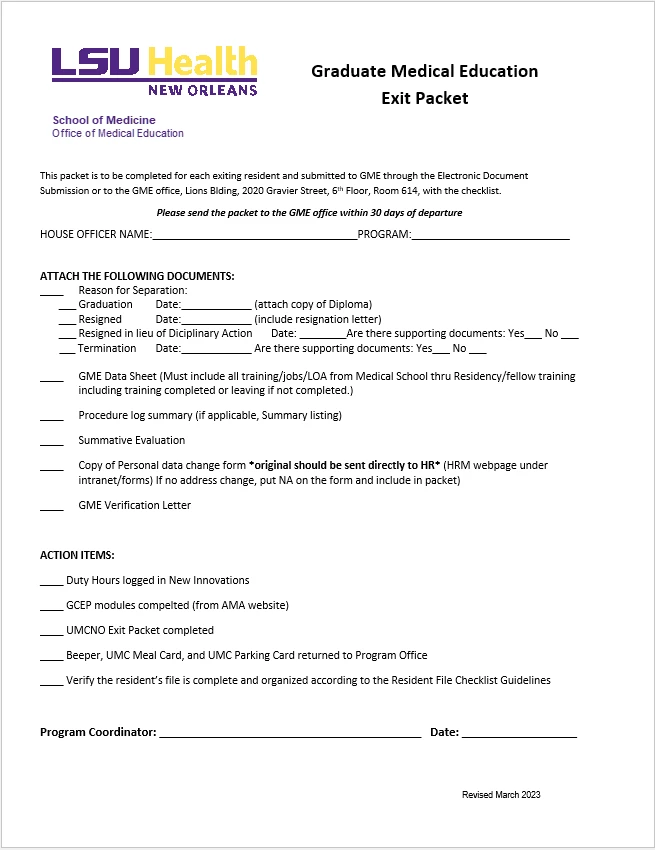 [Speaker Notes: Appointment packets may be found in the Appointment Form System.

I have also linked the sample appointment packet to help with reviewing documents.]
Outstanding Requirements
COVID/Immunization Release: 1 
Contracts: 90 
Immunizations: 8
LSBME Release: 2
Moonlighting: 11
TB: total 304
Faculty -> House Officer: 2
Internal Transfer Checklist : 11
GME Resident Files 

Tracker
PECOS Registration/CDS
Enrollment status for all residents may be checked athttps://ome-ccalla-serv.master.lsuhsc.edu/ResidentDataStatus/ 
Individual application status can be checked at: https://providerstatustool.novitas-solutions.com/enrollStatus/search.xhtml 
300+ with expired CDS licenses 
82 with no CDS licenses 
Controlled Dangerous Substance (CDS) License - Licenses - GME Knowledge Base (atlassian.net)
Louisiana Board of Pharmacy (la.gov)
Visiting House Officers
Visiting house officers from out of state? 
Visitor must be from an ACGME accredited program doing a legitimate rotation
Must have funding and own malpractice coverage

All visiting house officers must have a complete packet sent to the GME office prior to Dr. Engel's signature.

Paperwork should be submitted 3 months prior to the house officers planned rotation.

LCMC has made changes to their packet- LCMC Visiting House Officer Packet - Forms & Documents - GME Knowledge Base (atlassian.net)

All Visiting House Officers will need their programs to fill out the LCMC Onboarding Spreadsheet.
It helps to get their access set-up faster for each hospital and reduces the chance for error.
New Hire/Orientation Survey
Program Coordinator Survey
[Speaker Notes: Correspondence from the VA:
As per our GME office…… The PIV team has agreed to block Tuesdays and Thursdays exclusively for trainees starting July 13th. Our office will have access to the calendar to prioritize those trainees rotating on campus. The PIV office will also do extended hours for a short timeframe. If a trainee has an existing appointment with the PIV office, the PIV office will cancel that appointment and the GME office will reschedule their appointment for Tuesday/Thursday. The good news is that with this new model, the PIV office will be much more flexible and can accommodate up to 5 trainees/hour. 
  
The new USAccess PIV printing program requires updated background checks. One of the changes that will impact trainees is that fingerprints are only good for 120 days, so many (if not most) of our trainees will need to re-fingerprint in the new system. This includes all returning trainees needing a PIV card renewal – they will likely need to resubmit fingerprints and a photo.  Our GME office is working with the HR suitability specialist to identify which trainees need to repeat fingerprints. The PIV office has agreed to combine the fingerprint and photo appointment into one visit and then when the background check clears (usually 5-7 days), the card will be printed.  We realize that many trainees are now engaged in clinical care on campus (or rotating at the affiliate), but please make every effort to accommodate your trainees PIV scheduled appointment. Please remind your trainees that they need to bring two separate forms of identification (as they need to be scanned into the computer). We are all new to this USAccess system and often times errors happen in the system that take time to fix. The GME office has asked the PIV office to troubleshoot the problem while the trainee is there (rather than rescheduling the appointment). This will inevitably cause the PIV office to run late for appointments and cause a longer wait time for other trainees. A new card appointment take a minimum of 30 minutes if everything goes smoothly, so trainees may be waiting for an hour or more if the office gets delayed. Please ask your trainees to grant the PIV office grace as they navigate this new system as we expect delays. 
  
Just for reference, the new PIV scheduling calendar for PIV photo and card printing is below: Terms and Conditions for Usage (va-piv.com) 
  
If the trainee needs to schedule a photo appointment, they should select USAccess CARD - NEW ID. Please do not select PIV Card -New/Renewal or the PIV office will turn the trainee away. I am available and happy to answer any questions. 
  
  
If you have a trainee that does not have a PIV card and does not have an appointment at the PIV office to have their card printed this week, please send me their name so we can request a long-term PIV exemption.  I have attached a list of residents scheduled to be at the VA during the months of July and August for review. 
  
Kind Regards, 
Dr. S 
  
  
Michele L. Simoneaux, MD 
Program Manager, Pain Evaluation Program 
Pain Champion, Primary Care 
VA Site Director, LSU Internal Medicine 
Southeast Louisiana Veterans Health Care System 
Phone: 504-507-2000 ext 1-66831 
Cell: 504-296-7534 
Email: Michele.Simoneaux@va.gov]
EQuIP Rotation
Enhancing Quality Improvement for Patients – program began 8-10 years ago when ACGME began requiring resident participation in interdisciplinary QI and PS programs at clinical sites. 

2- or 4-week block rotations

Our Quality Improvement and Patient Safety Curriculum 

Didactics, Committee meetings at UMCNO, QI Project, Pre and Post-Test, and Updates to QI Project
jcain2@lsuhsc.edu or equip@lsuhsc.edu
AMA GCEP Modules
Updates have been made and new residents have been added. Everyone should have access as of July 10th. 
Emails from AMA went out July 10th
Emails from GME went out July 12th (only to new residents)
Coordinators - check their AMA rosters and make sure everyone is listed and information is correct. Let me know if there are errors.
PGY 1 – Resident 1
PGY 2 – Resident 2
PGY 3 – Resident 3 and above
PGY 4, 5 – Residents will be marked as complete if they completed their work in previous years. If not, they need to log on and complete them.
Fellow 1 – Fellow 1
Fellow 2 – Fellow 2
Fellow 3 – will be marked as complete if they completed their work in previous years.
PLA Updates
VA has a new template                                                                         - a fillable form template                                                                     - it will be posted on the KB
UMCNO/LCMC sites                                                                             - Chris O'Neill will approve                                                                      ALL LCMC PLAs. Changes                                                                      will be posted in the KB
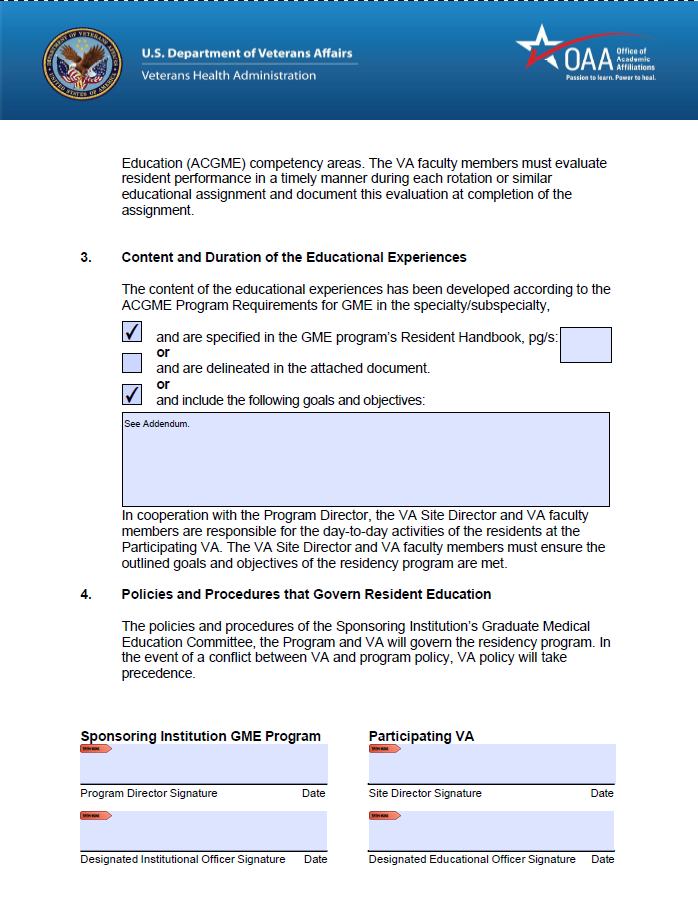 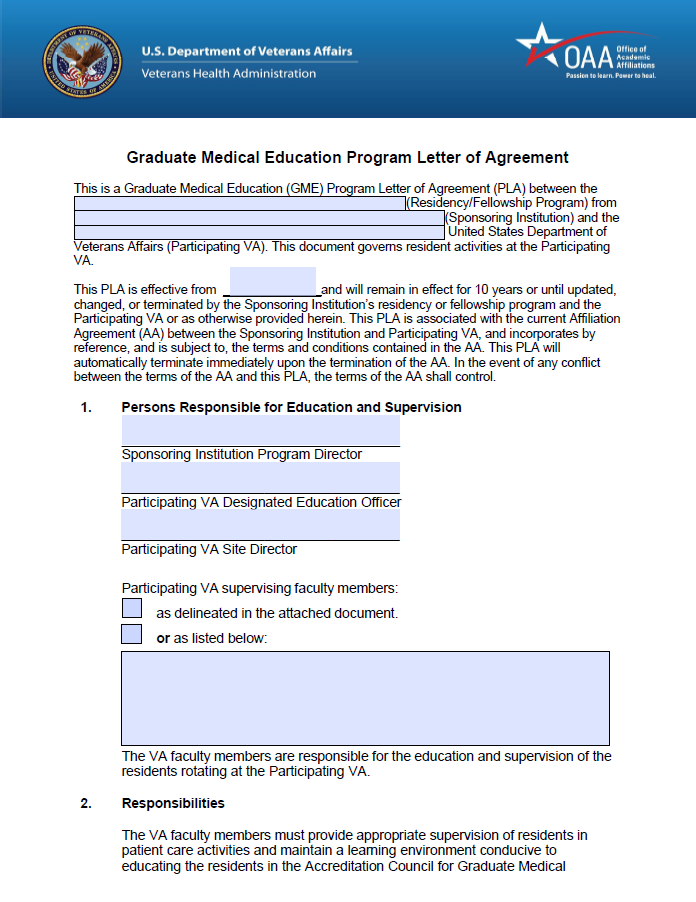 Resident Scheduler BOM & EOM Reports
Resident Scheduler Beginning of the Month (BOM) and End of the Month (EOM) Reports Must be submitted by due dates listed in the GME Calendar with all House Officer signatures and/or written responses. 
Communicate to the House Officers the importance of reviewing and certifying that the information on the EOM report is accurate and that their response is needed by the due date you give them. It is listed in their House Officer Contract, "House Officer Responsibilities", (pg 2 bullet #10).
Corrections must be noted, by the Program Coordinator, on the EOM Report by the House Officer's name
CSOF electronic PER 3 is required for all Combo Code/Account Number corrections; in Justification Box put the specific change required; example:  Change 7/6-7/2023 from 100% UMC 149760018AB-505000 to 50% and 50% Touro 149760034AB-505000.
Invoicing the partner hospitals, and payments to LSUHSC from the partner hospitals is delayed when EOM Reports are submitted more than a week after the due dates.
Resident Scheduler EOM Certification Reports
House Officer Signatures/Responses to EOM Certification Reports
Wet Signatures are preferred
AdobeSign is accepted if House Officers are not available to sign
Outlook Voting Option is accepted if House Officers are not available to sign. House Officers MUST receive and review a copy of the EOM Report with their schedule for the month to certify for the Voting Option to be accepted.
Email Responses are accepted if House Officers are not available to Sign.  House Officers MUST receive and review a copy of the EOM Report with their schedule for the month to certify for the Email response to be accepted.
House Officer responses collected by other processes Program Coordinators use is accepted if the House Officer is not available to sign.  House Officers MUST receive and review a copy of the EOM Report with their schedule for the month to certify for these options to be accepted; (New Innovations voting; survey responses collected in an Excel spreadsheet, other).

Program Director, Business Manager, Program Coordinator signatures
Wet Signatures are Preferred
AdobeSign is accepted if not available to sign
Email Response is accepted if not available to sign; must receive and review the EOM Report to be accepted.

July BOM Report - Due Now 
July EOM Report  - Duet August 4, 2023
House Officer Levels and Pay
Check to be sure that all House Officer Levels are correct for the new Academic year.  House officer levels and pay must be correct in PS to avoid overpayment or underpayment.
For House Officers 8,9,10, Confirm salary is correct in PS; Department Business Managers can help check the salaries for the HO 8, 9,10s.
If a House Officer's Level is not correct, contact Yolanda
A PER 3 will be required to correct the incorrect House Officer level and pay
Fellowship Programs and San Francisco Match Programs - Recruitment
Sample Contract, Applicant Information Sheet & Interviewee Acknowledgement found in Knowledge Base in House Officer Selection - House Officer Selection & Recruitment - GME Knowledge Base (atlassian.net)
https://lsugme.atlassian.net/wiki/spaces/FORMDOCS/pages/11272291/Applicant+Information+Sheet
https://lsugme.atlassian.net/wiki/spaces/FORMDOCS/pages/120815636/Interviewee+Acknowledgement+Form

Include the  information below, found in the Applicant Information Sheet, in the ERAS program Information section in EAM and in the Program Information section for all other Application Services used by the Program.
Only United States Citizens, Permanent Residents of the United States, and J1 Visa holders sponsored by the ECFMG are eligible for medical residency or fellowship training at LSUHSC-NO.  As noted in Chancellor Memorandum 39 (“CM-39”) ECFMG sponsorship as a J-1 exchange visitor is the appropriate and only mechanism whereby foreign physicians may enter graduate medical education/training programs at the LSU Health Sciences Center New Orleans

NOTE:  If the applicant has an Employment Authorization Card (EAD), or will have an EAD, Contact the GME office before entering a Rank Order list, and/or before making an offer.

All Applicants interviewing for a House Officer Position must receive a copy of the Applicant Information Sheet-Terms and Conditions of Employment; and they must sign the Interviewee Acknowledgement form, and return the signed Acknowledgement form to the Program Coordinator

The GME office can review an application, for applicants the program director is interested in offering a position, to be sure the applicant meets or will meet the conditions of employment.

NRMP:  Introduction to the Fellowship Match Webinar is available on the NRMP Website.  The Webinar was presented live on Thursday, July 20, 2023.
Fellowship Programs & San Francisco Match Programs - Recruitment Cont'd
DIO Transfer Approval Packet & Release Data to LSU Form
DIO Transfer Packet and Release of Information Form is in Knowledge Base
DIO Packet:  https://lsugme.atlassian.net/wiki/spaces/FORMDOCS/pages/37191681/DIO+Transfer+Approval+Packet
Release Data to LSU Form:  https://lsugme.atlassian.net/wiki/spaces/FORMDOCS/pages/2031726/Release+Data+To+LSU+Form
DIO Transfer Packet is required if an Applicant will be transferring into an LSU Training Program from a non-LSU Training Program; and/or if an Applicant did not Match to the Training Program and the Training Program did not fill in the Match, and Program Director is interested in offering a position.
A Release Data to LSU form, completed and signed by the Applicant, MUST be sent to all Training Programs the LSU Program Director will contact to verify training.  
The Completed Packet must be submitted to the GME office and approved by the DIO before an offer can be made to an applicant.
Off-Cycle House Officers
Off-Cycle Promotions – PER 3s must be submitted at least a month before the House Officer's off-cycle Promotion date
Submit a Paper PER 3 for House Officers Promoting in August and September (if not done so already).  July off-cycle Promotion PER 3s should have already been submitted.
Update Schedules in Resident Scheduler if the Promotion date is not on the 1st of the Month or if the schedule entered crosses over the month that includes the promotion date.  
For example: Enter two or more records: one with current House Officer level dates, the other starting with promotion effective date.  If you have questions, contact Yolana
Off-Cycle Terminations
Request the Business Manager to initiate the ePAF Termination PER 3 for House Officers Graduating or leaving in July, August, and September  2023 (if not done so already).
Electronic Termination will send the termination information & date to the Email: 
LSUHSC-NO_ Notification_of_Employee_Separation – Do not send a separate Email.
Entering House Officer Leave in Resident Scheduler
Enter House Officer Leave (Vacation, Sick, and Education), in Resident Scheduler when entering Schedules for the Month. 
If unscheduled leave is reported after Payroll runs, enter the leave on the EOM Report for the House Officer to Certify.
If leave is for FMLA the House Officer may also be eligible for ACGME Leave – Contact Yolanda for help entering ACGME Leave.
It is very Important to Check Leave Balances for House Officers before leave is approved and entered in Resident Scheduler or adding Leave on the EOM Reports
House Officer leave should not exceed the allowed number of leave days
Confirm leave dates and leave type entered in Resident Scheduler is correct
To check Leave Balances:  Resident Scheduler -> Inquire -> Leave Taken by Resident  
On-Cycle Resident leave is listed by House Officer Level
Leave Summary Box:  Select "View All" to view leave taken by House Officer Level
Leave Detail Box:  Select "View All" to view all dates and leave type taken by House Officer Level
Off-Cycle Resident Leave
Leave can be viewed in "Leave Taken by Resident" as listed above, but it will show leave used is over the allowed number of days
Leave must be tracked manually by Coordinator.  Resident Scheduler does not adjust leave if a House Officer is off-Cycle, it only counts leave by House Officer Level.  
To Calculate available leave:  
Start July 1, if repeating the year  
Start with the date the House Officer promotes to the next level if off-cycle promotion
Start with the date the House Officer transferred into the program if House Officer Level did not change when transferred.
Example: House Officer Leave Taken by Resident
House Officer Leave of Absence (LOA/LWOP), Cont'd
House Officers are responsible for contacting LSU Benefits if they will be on LOA/LWOP for 30 days or more to discuss benefit coverage and payments.
House Officers that are on LOA/LWOP for a year or more for away research or Dental School residents in Medical School that want LSU benefits when they return from the extended LOA/LWOP will have to sign up for Benefits when they return from the extended LOA/LWOP.
House Officer Leave of Absence (LOA/LWOP)Process for House Officers that will have to be placed on Leave of Absence/Leave without Pay (Includes House Officers away on Research and Dental Residents in Medical School)
Enter House Officer LOA/LWOP Dates in Resident Scheuler as soon as you are notified the House Officer will be on LOA/LWOP to avoid overpayment.
What to enter in Resident Scheduler:
From & To Dates
Combo Code:   Medical School Residents:  149760048A-505000
Combo Code:  Dental School Residents:  122600013A-505000
Action (Medical & Dental Schools):  3
Facility (Medical & Dental Schools)  99
Remarks – Optional can add notes in this section as needed
If not able to enter LOA/LWOP information, contact Yolanda by Phone and Email.

Send an Email to HRM LWOP as soon as you are notified the House Officer will be on LOA/LWOP, Copy Yolanda
Send the Email for all LOA/LWOP time,  Including LOA/LWOP less than 30 days (a day or a few days); and for LOA/LWOP 30 days long or over 30 days)
Include in the EMail:  
House Officer Name
House Officer Level
House Officer Program Name
Date LOA/LWOP begins
Expected Return Date
GME National Census - GME Track
The GME Track System is comprised of two components, the National GME Census and the GME Track Reports.
The National GME Census is a yearly survey that allows users to update information on their residents and fellows; and is also used to update information relating to the characteristics of the program.  GME Track Reports allow you to view and download resident information for current and previous program years.  If the program is listed in ACGME as Active, GME Track considers the program Active, if the program does not have any residents and is no longer accepting applications, contact the National GME Census Support Line at (800) 866-6793.  Contact the GME Track help desk for help completing the surveys, help with user ID and Password and if you have questions:  202-862-6171, gmetrack@aamc.org.   

FREIDA is the AMA Residency & Fellowship Database.  It allows Applicants to search for a residency or fellowship program accredited by the ACGME. Applicants can search by specialty and get detailed information on the programs they are interested in.  Programs are not required to pay the fee to list in FRIEDA, if the program pays the fee, detailed information is listed in FREIDA; if the program does not pay the fee, program information is listed but not much detail.  Information can be looked up at:  freida.ama-asssn.org.

The LSU GME Office requires programs to complete the GME National Census Program Survey and Resident Survey

Survey Deadlines:
July 14, 2023  - August FREIDA Upload Deadline
July 26, 2023 – Resident Survey Opens
September 29, 2023 – October FREIDA Upload Deadline
December 15, 2023 – Final Deadline – Resident Survey
Evaluation Session Workshop
TBD
Email with RSVP coming from Natalie
Similar to Block Scheduling workshop
In Large Lecture Room with computers to use/work together
House Officer NI Education
Important for professionalism 
At minimum, house officers are responsible for completing evaluations and logging duty hours.
Expanded to logging procedures (as applicable for specialty), viewing conferences, accessing Portfolio for reviews.
House Officer NI Education
Natalie + Julie can attend program conferences to educate house officers on basics on New Innovations
Link to log in with LSU credentials
Viewing schedules
Completing evaluations
Logging work hours + procedures
Conferences 
Stay tuned for email about scheduling this!
Important Dates
July 2023 - December 2023.pdf
August 15th- Coordinator Meeting in CALS
September 19th- coordinator meeting
October 17th- coordinator meeting
November 21st- coordinator meeting
CORE: 
October 19,2023
January 18, 2024
April 18, 2024
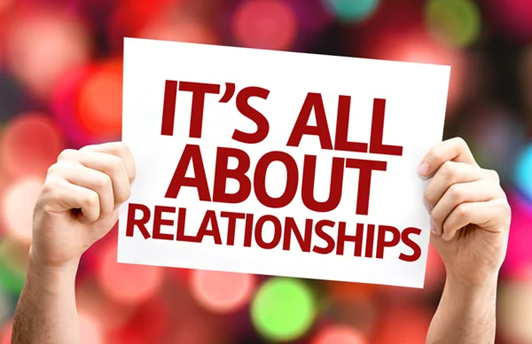